ADABIYOT
5- sinf
Mavzu: “Dunyoning ishlari” qissasidagi “Alla” hikoyasi
Mustahkamlash
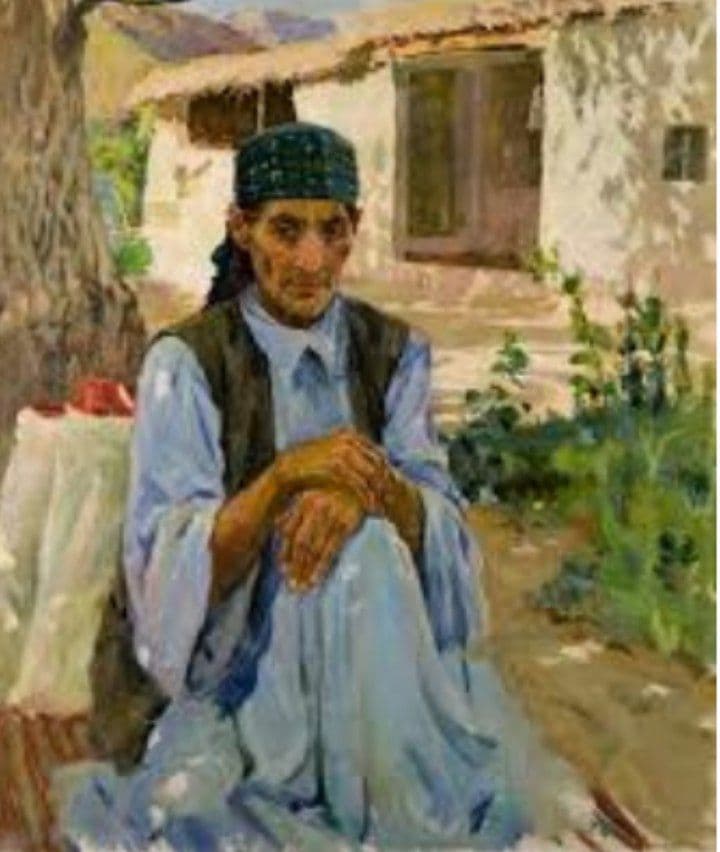 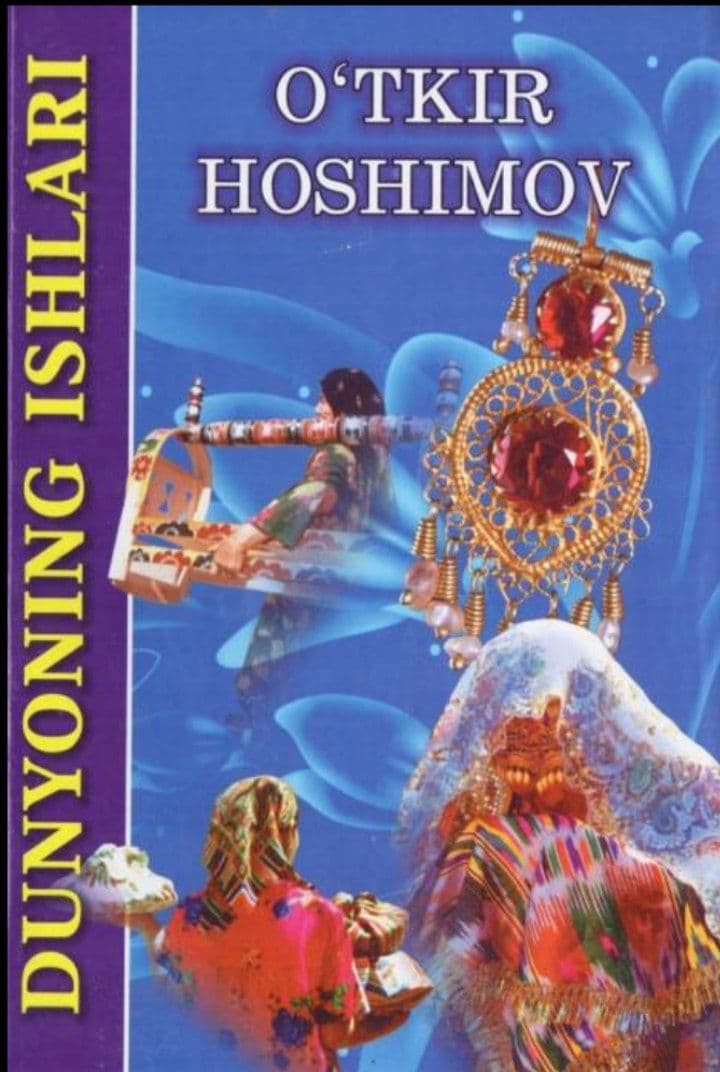 O‘tkir Hoshimov
Bugun darsda…
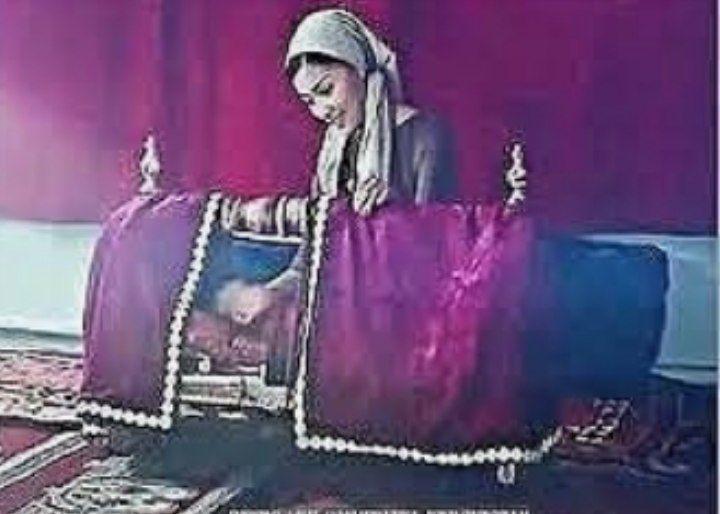 “Alla” hikoyasi
Oq, oydin kechalar
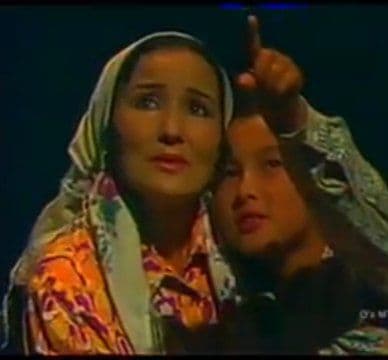 Oymomaxon xulla,
Qanotlari tilla.
Subhonallo sizga,
Umr bersin bizga…
Tasalli
Ilgarilari bir haqiqatni bilardim.
 Ona uchun bolaning katta-kichigi
 bo‘lmaydi. Endi yana bir haqiqatni
 angladim: bola uchun  ham onaning
 katta-kichigi bo‘lmas ekan.
 Ona – ona ekan. Unga boshqa sifat
 kerakmas.
Alla
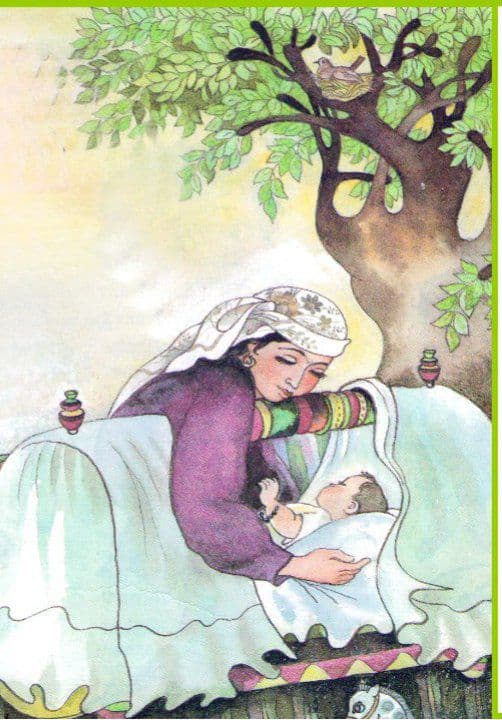 Alla, bolam, uxlay qola-a, alla,
Quchog‘imda orom ol, alla…
Tog‘lardagi shunqorim-ey, alla,
Beshikdagi qo‘chqorim-ey, alla…
Yigitlarning sardori bo‘l, jonim-a,
Yuragimning madori bo‘l, alla…
Mo‘jizaviy qo‘shiq
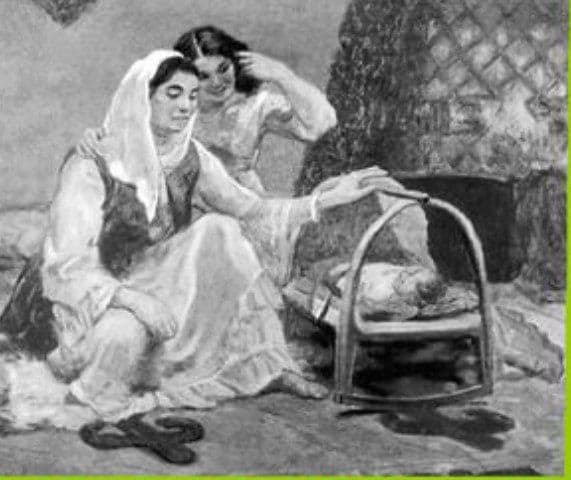 ALLA
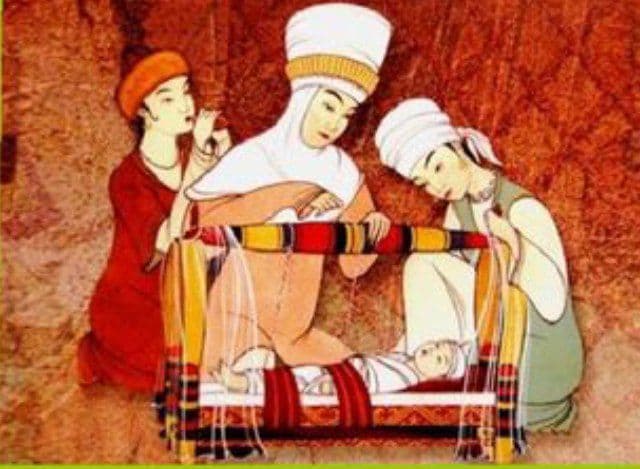 Mustahkamlash
Oq, oydin kechalar
           Tasalli
            Alla
Kuchala - 
Qimiz - 
Namat -
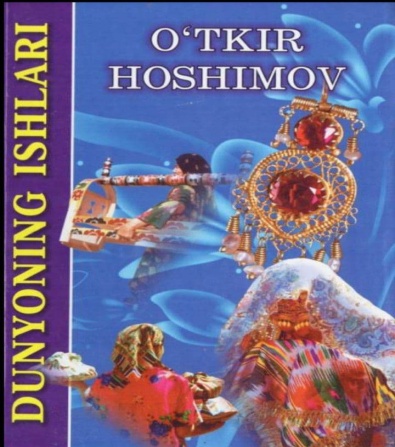 terak, tolning g‘uj guli
ot sutidan tayyorlanadigan ichimlik
yungdan bosib ishlangan palos, kigiz.
Mustaqil bajarish uchun topshiriqlar:
“Alla” bobidagi ona allasining barcha uchun tushunarli, ya’ni umumbashariy hodisa ekanligi haqidagi gaplarni siz qanday tushundingiz? Fikrlaringizni daftaringizga yozing.

“Dunyoning ishlari” qissasidagi “Iltijo” va “Gilam paypoq” hikoyalarini o‘qing.